Весна шагает по планете!
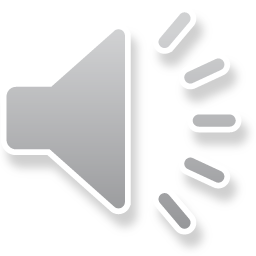 Весна включает в себя три месяца: март, апрель, май.
М
    А
        М
Весной солнце светит ярче, дни становятся длиннее.
Тает снег, бегут ручьи и звенит капель.
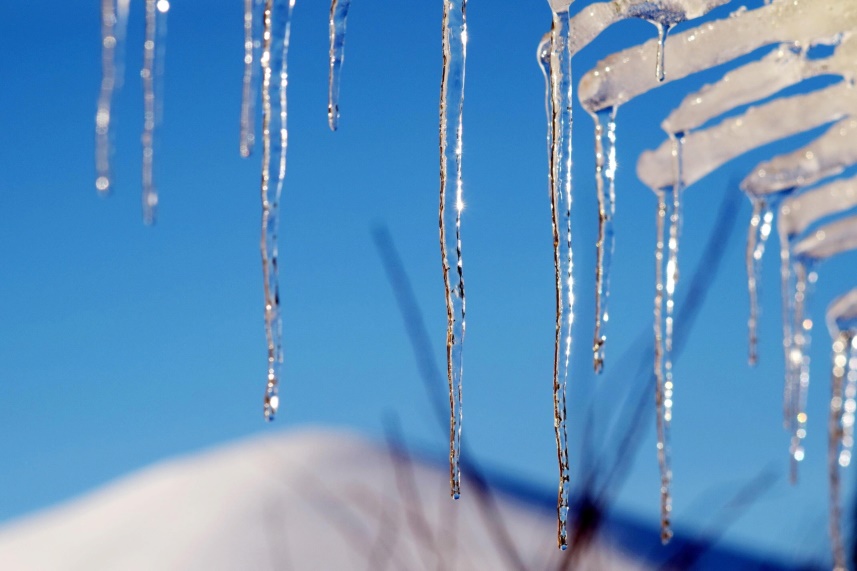 Весной возвращаются птицы с юга.
На деревьях начинают набухать почки, из них потом вырастут листики и цветы.
Животные, которые уходили в спячку-просыпаются.